‘‘HOW do we enable Allied Health Professionals to access ‘Educator Trainer’ courses when funding is cut? - A study in a Northwest Foundation Trust. ‘’
Kay Crozier –kay.crozier@boltonft.nhs.uk
Bolton NHS Foundation Trust/ 
University of Bolton 2017
Multi-professional education of the future healthcare workforce
The Issue unfolding
There is a shortage of placement providers within the region for AHP students . 

This will rise with a shortage of Practice Educators to supervise them
Allied Health Professional (AHP) staff undertake a course to prepare them supervising/assessing students 

Courses are funded by monies  have recently been cut.
Action Research- Aims
-What alternative courses could be offered to staff?
-Could the pre-existing ‘inhouse NMC approved Multi-professional course’ (MSLAP) affiliated to the UoB be used?
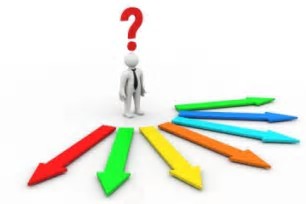 ObjectivesThe researcher set out to investigate;
what educator courses are currently used by Bolton FT AHPs 

what influences their choice-and if they are aware of the inhouse course 
 
what alternatives other North West NHS organisations have in place for AHP educator courses

what the individual AHP Professional Bodies and the HCPC requirement is for an AHP Educator course
Methodology & Data Collection
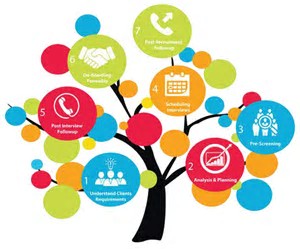 Data Collection A- Methodology
What information required?

What courses AHPs currently choose and why 

If staff aware of inhouse MSLAP
Why choose Data collection A method?
AHP staff are based predominantly in multiple settings 
Survey Monkey questionnaire chosen  to reduce time & cost / presentation of results
Pre-set open and closed questions based on existing knowledge formulated by networking.
Data Collection B     Methodology
What Information required?
What training is happening elsewhere in the Northwest regarding AHP’s

Why choose Data collection B method?
Email Northwest PEF’s a questionnaire by email (16 in total) 
Scoping exercise /Each Trust identifiable 
PEF’s had chance to research answers if needed
Researcher could clarify answers if required
Questionnaires were also given out at a training day to increase responses. The researcher was available to clarify issues.
Data collection c Methodology
What Information required?
Clarification of AHP Professional bodies / HCPC stance  on the ‘UoB inhouse NMC approved course’ being used for AHP’s

Why choose Data collection C method?
Emails - answers could be stored electronically as evidence and for clarity
Standard email – sent to each AHP Professional body
Email seeking clarification from the HCPC regarding their standards / where AHPs can train to be educators
Email sent to Professional bodies
I am doing a project for My PGCE on action research and in particular looking at ‘How we ensure all educators have access to an Educators course in the climate of CPD money being cut’.
Bolton FT run an in house MSLAP (affiliated to Bolton University rather than the Universities where the AHP schools are linked to) and I am looking at promoting the in house course to AHP’s as an alternative if the CPD money is not sufficient.
Could you let me know your professional bodies’ stance on this as the HCPC only states. ‘Undertake initial practice educator preparation and training, facilitated by the education provider relevant to the profession’ -which the MSLAP would cover
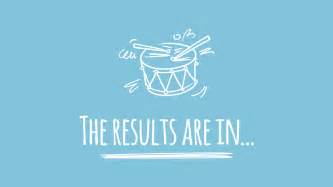 Results – Key Themes               Data Collection ‘A’survey monkey questionnaire- Bolton FT AHP’s
128/365 responded (35%) - 80.5% (103) had already done an educators course

Choice of course included ‘the University linked to where students train’, ‘course meets Professional bodies regulations’, ‘Professional lead advised them to go’.
 
Most staff have therefore attend Uni-professional courses (skewed as Multi-professional courses started 2014) 

92% staff agreed /strongly agreed course met their needs

82.4% unaware of ‘inhouse UoB NMC approved MSLAP course
’
Results – Key Themes             Data Collection ‘B’ questionnaire- Pef’s in the Northwest
Some PEFs had little knowledge of where AHPs did educator courses

Some trusts hold more than 1 licence /switch providers for MSLAP

‘The MSLAP in not inclusive for AHP staff’
13/16 Trust PEF teams answered
A variety of  routes;1-7 days; Uni/ Multi-professional

Most AHP’s choose  to do adapted AHP 2-3 day MSLAP course/ Uni-professional courses

2 Trusts compulsory for AHPs to use ‘in house’ NMC approved MSLAP course
Results – Key Themes Data Collection ‘cEmail to 13 AHP Professional bodies – and HCPC Overarching body
Only 3 /13 of the AHP/HCS Professional bodies replied in time frame
 
The researcher felt this was not a true representation of all Professional bodies, whose advice is paramount. 

All referred to the new 2016 HCPC guidelines, suggesting that the responsibility for providing or ratifying training is with the relevant University provider.
Conclusion (1)
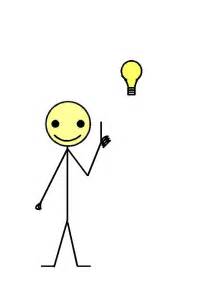 AHP staff predominantly follow Professional body, University Provider or Professional leads advice, typically courses that have been tailored for AHP 
 
82.4% unaware of inhouse  ‘UoB’ MSLAP course

 A change in practice is occurring in the North West

MSLAP needs to be tailored to meet requirements of AHP Professional body standards .
Conclusion (2)
No conclusive answer regarding what course AHP’s can attend due to the lack of response from the Professional bodies.
There are however clear recommendations from the HCPC (overarching governing body) that staff may be able to attend a course if permission is sought from individual AHP University Providers
The need for educating staff is paramount for the training of students and an area which needs to be addressed urgently.
Recommendations
A course with portfolio may  generate a more rounded reflective practitioner and active learner. 
A more inclusive approach to AHP/HCS’s is required 
Staff employed to deliver the course should stem from multiple professions to reflect IPL
‘University Providers’ need to  endorse the course.
All professional groups should have access to a similar standard course
Courses should promote reflective thinking, support for the struggling / failing student and MDT collaborative practice via IPL
Increase access to in house MSLAP course for AHP’s employed by Bolton NHS FT

Work collaboratively with Educators from University/Trust to strengthen the Multi-professional focus in delivery of the existing MSLAP course

Develop and agree a Trust ‘learning needs analysis’ to monitor and review equitable access to the MSLAP course to ensure Professional body/service needs and requirements met
Possible Solutions
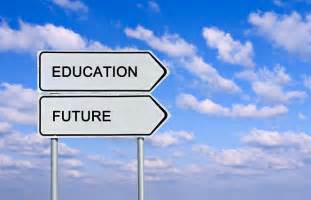 Developments Since the researcher carried out the research…….
Permission UoS (PT/OT) & MMU (PT) to inhouse UoB NMC approved MSLAP as a pilot.

Increased joint working between Trust & University- to access course (NCB)
 
UoS School of Podiatry have opted  to  advertise a 1 day free course for Podiatry Educators 

Scoping PT/OT/RAD/POD
MMU PT have advertised an AHP MSLAP at a reduced price (NCB)

MMU money for Community fund free places MSLAP

The NMC draft guidelines  ‘Standards for Student Education’ implications for MSLAP
 
New HCPC guidelines are due June 2017